VET ENROLMENT 2022
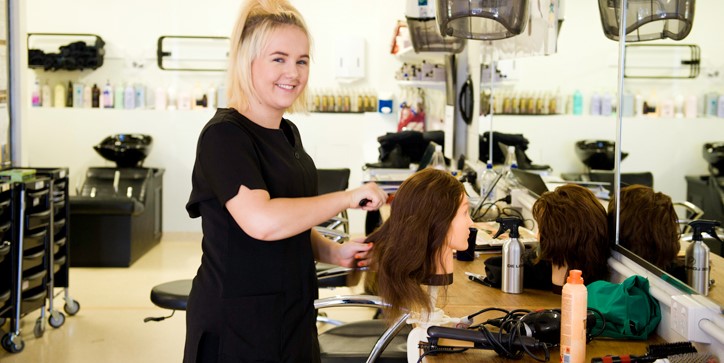 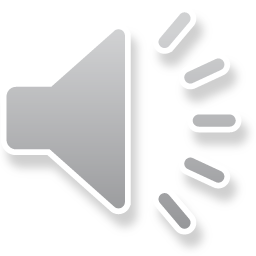 ENROLMENT PROCESS
UNDERTAKING VET STUDIES IN 2022 BOOKLET


A copy of the booklet is available on the College website 
  The College’s expectations of students 
  Selection criteria & parent payment
  Confirming your place in a VET course
  Withdrawing from VET
  Finalising your course selection
  VET Orientation day 2021
  Expression of Interest form & the Student/Parent         agreement 
USI Number
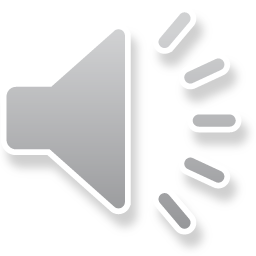 WHY STUDY VET?
WHAT IS VET? VOCATIONAL EDUCATION AND TRAINING
VET is learning which is directly related to work. Nationally recognised qualifications are developed by industry to give people the knowledge and skills they need to work in a particular job.
VET offers you a vocational certificate in areas such as Engineering, Hospitality, Agriculture, Hairdressing etc
Will give you credit towards your VCE & ATAR and time off your apprenticeship or traineeship
Can make your more job ready but still keep the University options open
Will be at an training provider e.g TAFE Gippsland, CCG one day a week
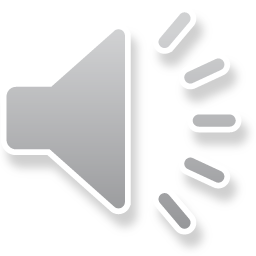 VET COURSES AVAILABLE IN 2022
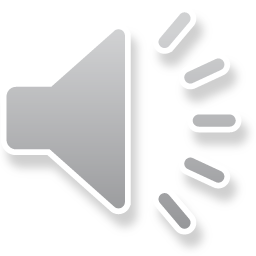 https://www.vcaa.vic.edu.au/studentguides/getvet/Pages/VETProgramVideoLibrary.aspx - Click on this link for short videos on a range of courses
KEY POINTS YOU NEED TO UNDERSTAND ABOUT VET ENROLMENT
Your VET studies should be directly relevant to your planned career/study pathway and clearly stated on the vet expression of interest form
Don’t do VET just to see if you like it or because a friend is doing it.
Remember completing VET courses is a privilege not a right!
There is a written/theory component to each VET course that must be passed  - no course is all practical!
You will have to complete OH & S requirements during the first few weeks which may include a the Construction Induction Card which is required to enter a building site or begin work placement.
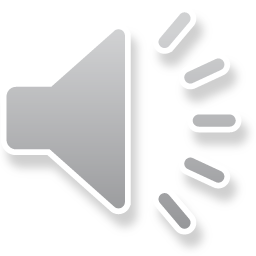 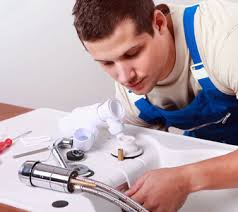 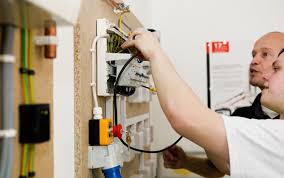 KEY POINTS YOU NEED TO UNDERSTAND ABOUT VET ENROLMENT
Your attendance at school must be excellent to be eligible to undertake a VET course and there must be a recommendation from your Year Level Advocate
Each training provider sets a minimum number of students enrolled to ensure a course runs - generally 10 - therefore you may need a back up course or receive a fee refund if a course does not run. 
Some courses might be oversubscribed so you may not automatically get in – you might be asked to provide additional evidence to support your application
Final confirmation of courses running will be known by mid October after all enrolment numbers are collated
The Orientation Day for all new VET students is Wed 17th November
Students may withdraw from their VET course prior to the 4th week of the year and receive a fee refund
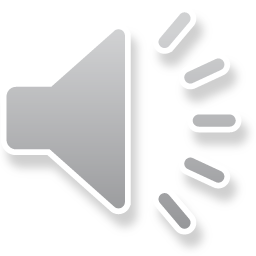 KEY POINTS YOU NEED TO UNDERSTAND ABOUT VET ENROLMENT
The parent contribution for VET is $450 for the year which is due by the end of November
Parents who need to enter a payment plan should do so through the General Office
Please complete online Expression of Interest form and sign the Parent/Student agreement asap – incomplete forms will be not be accepted.
You will need a USI number for all future training/education and an information sheet is attached.
Contact the Careers Office if you have any questions
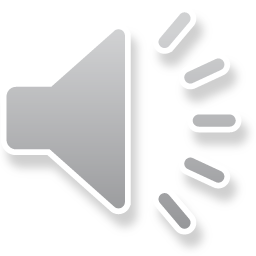